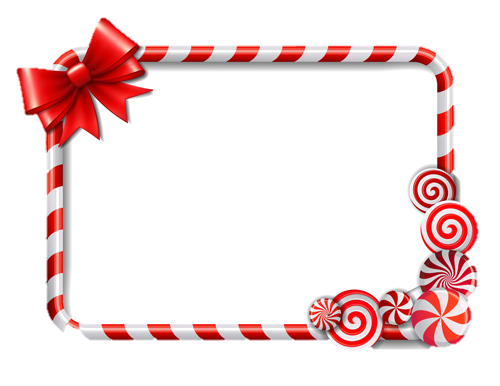 Bài 33 
ÔN TẬP PHÉP CỘNG, PHÉP TRỪ TRONG PHẠM VI 20
Đoàn Thị Kim Tuyến
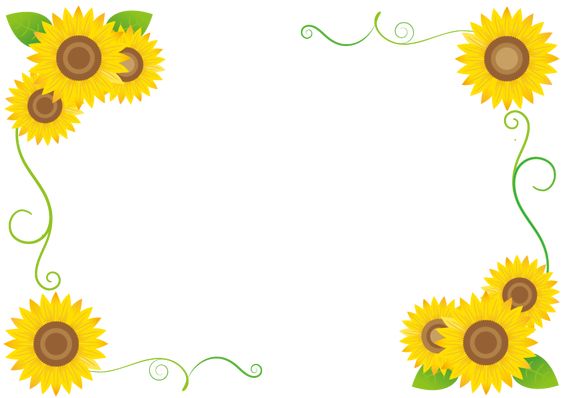 Tiết 1
1
Tính nhẩm
7 + 7  =  14         9 + 6  = 15      8 + 4  = 12       5 + 7  = 12
6 + 9  =  15        4 + 8  =  12     14 – 5 =  9       15 – 6 = 9
 12 – 4 = 8          11 – 7 =  4      15 – 9 =  6       13 – 8  = 5
Mỗi số 7, 5, 11, 13 là kết quả của những phép tính nào ?
2
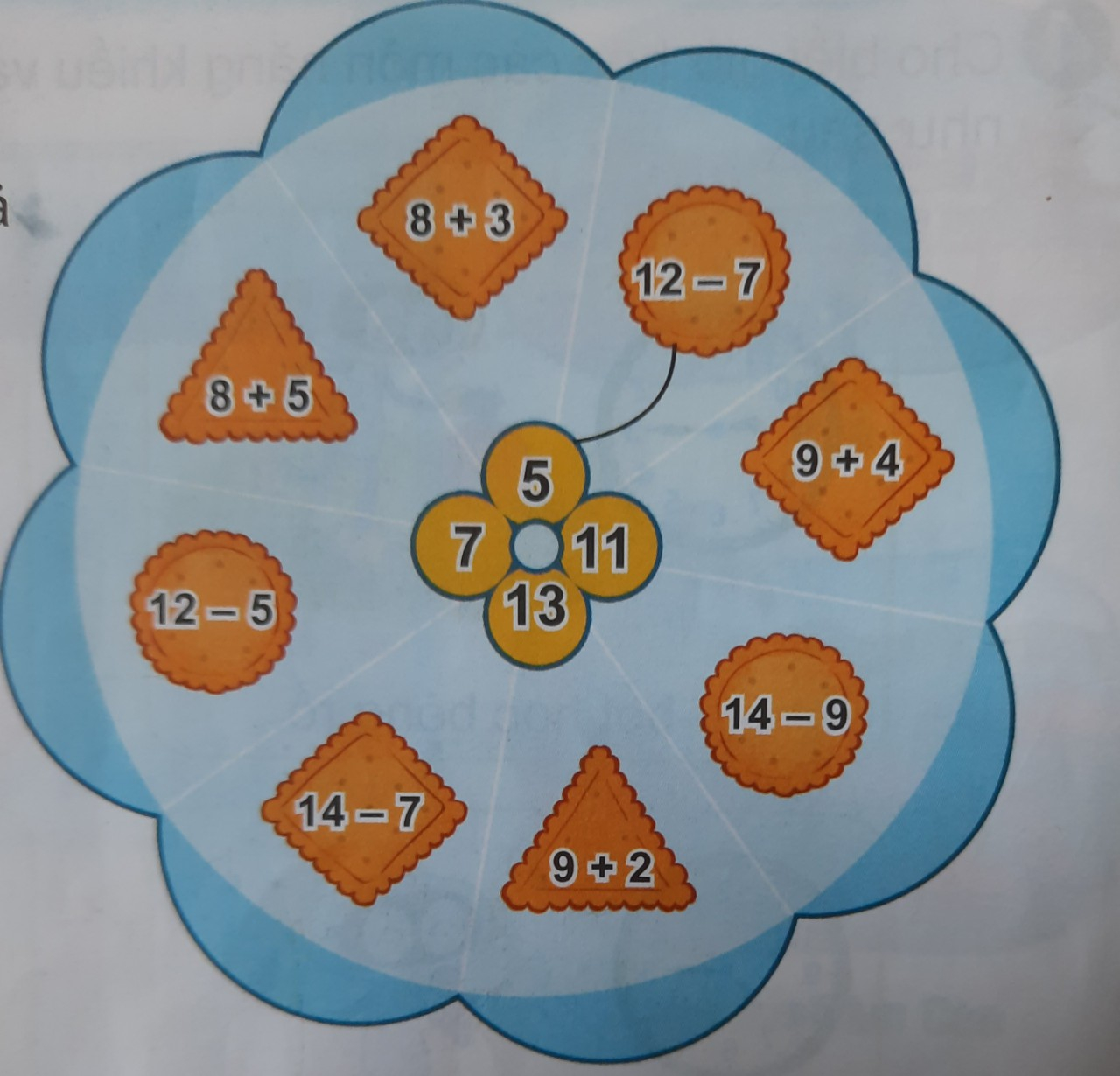 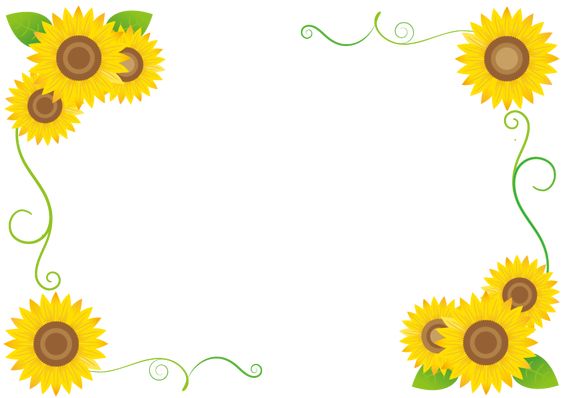 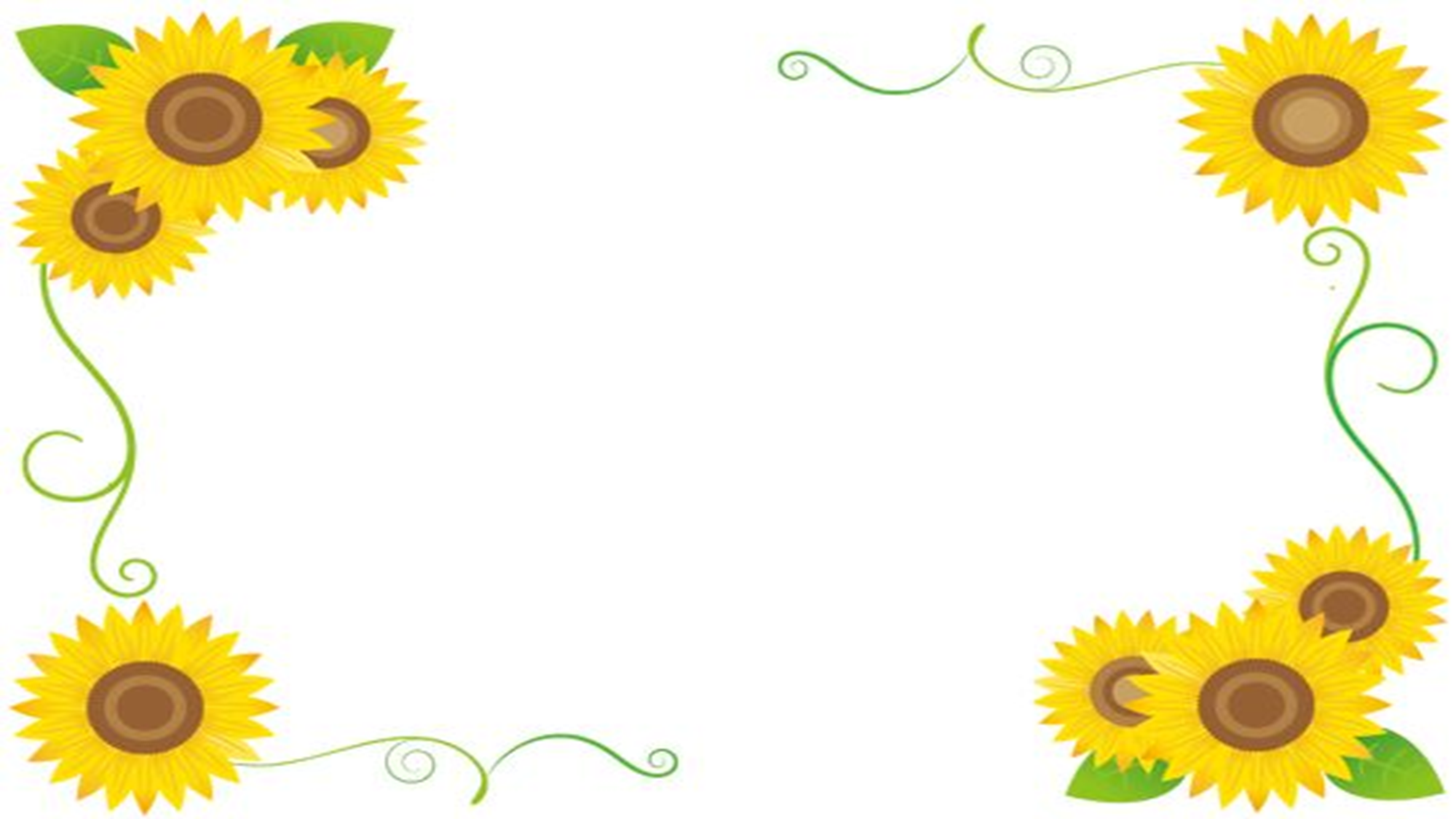 Tiết 2
Tiết 2
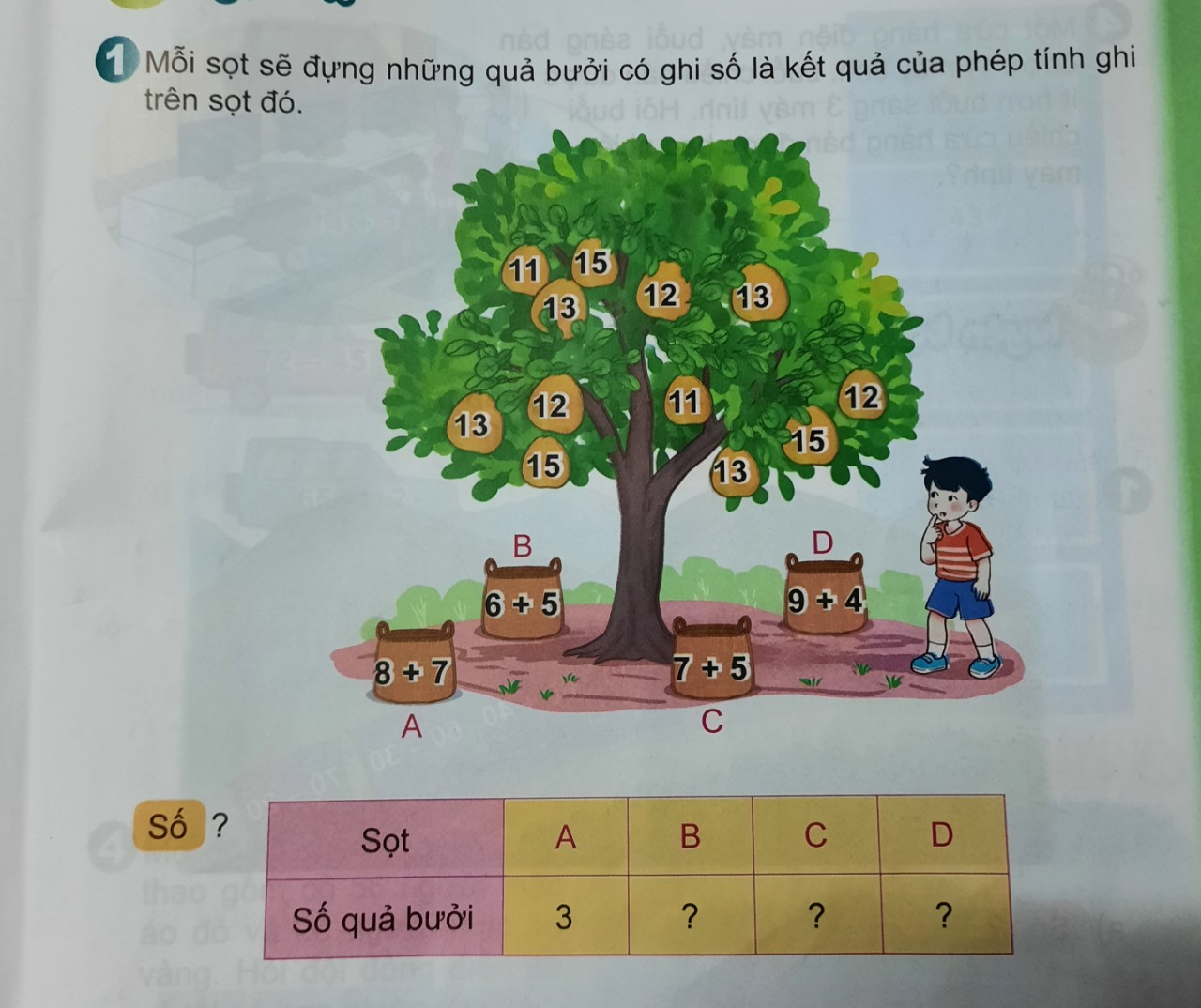 2
3
4
2
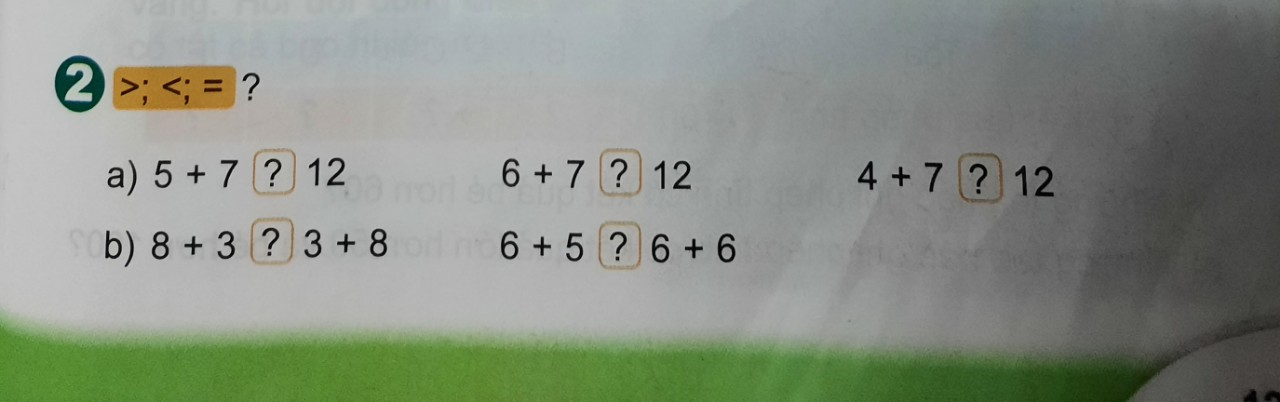 2
<
>
=
=
<
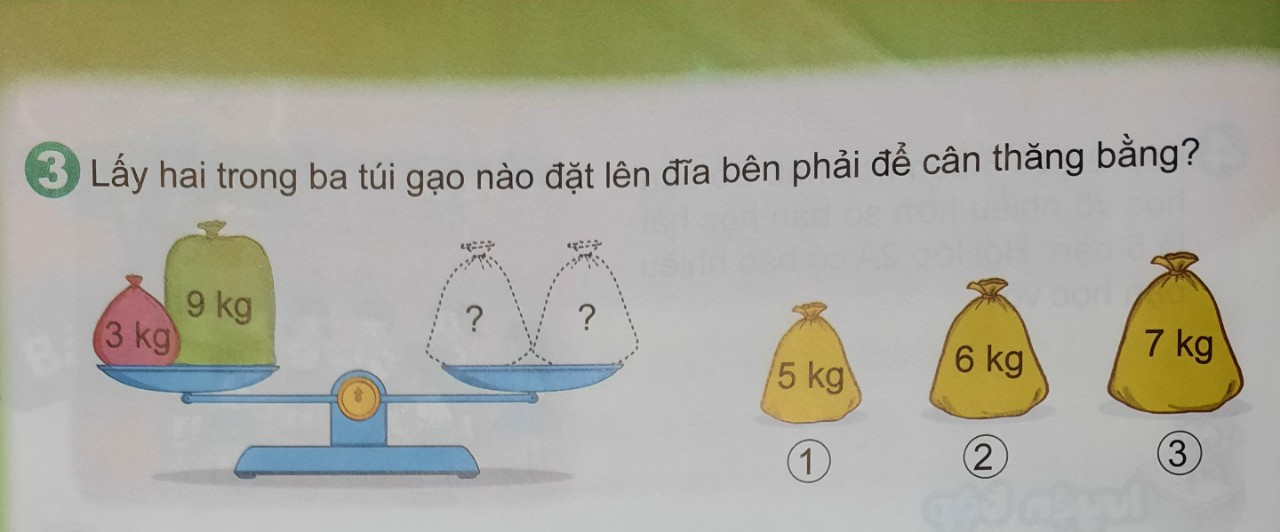 2
Vì 3kg + 9kg = 12 kg nên chọn túi 5kg và 7kg
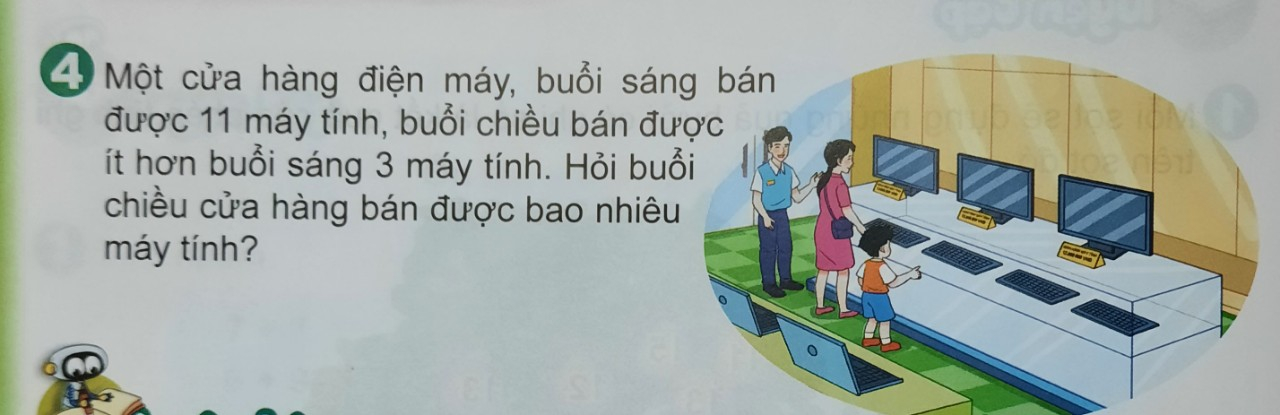 Bài giải
		Số máy tính buổi chiều bán được là:
	             11 – 3 = 8 ( máy tính)
			Đáp số: 8 máy tính
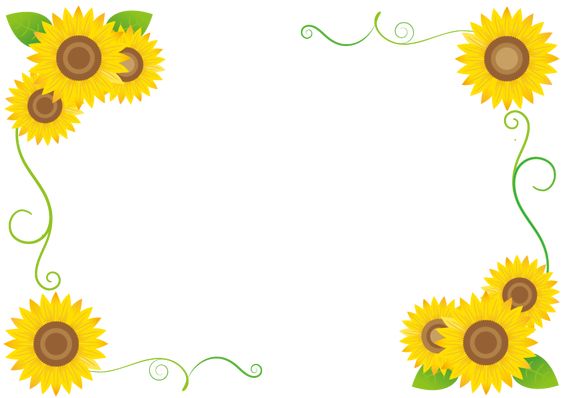 Củng cố
Hôm nay học bài gì ?
Về nhà làm bài tập ở VBT
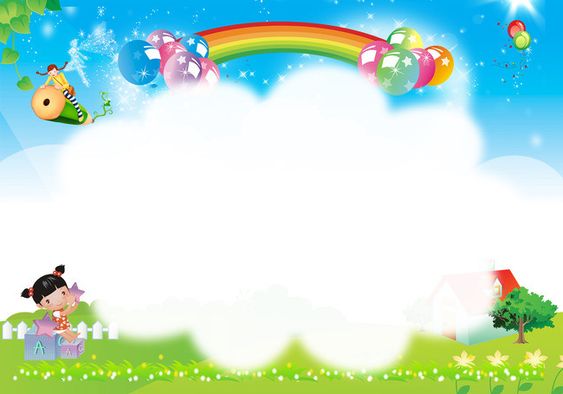 Chúc các con chăm ngoan